Geoscientific data analysis using UNIX and GMT
2/8: UNIX II

Thorsten Becker
The University of Texas at Austin

April 2021
Shells: Command history and other feature that save typing
use up, down, left, right arrows to navigate and edit commands on the command line
use a bunch of tricks to access and modify last commands, e.g.
!n: execute last command that starts with “n”
auto-completion (TAB key)
auto-correction
many more tricks
Shells: Can use variables, and many are predefined (csh example)
becker@jackie:~ > setenv region 0/360/-90/90

becker@jackie:~ > echo $region
0/360/-90/90

becker@jackie:~ > echo $HOME
/home/becker

becker@jackie:~ > echo $USER
becker

becker@jackie:~ > env
BIBINPUTS=.:/home/becker/TEX//:
CFLAGS_DEBUG=-g -DDEBUG -DDEBUG -DLINUX_SUBROUTINE_CONVENTION
LDFLAGS=-posixlib -nofor_main  -Vaxlib  -L/usr/lib/gcc/i386-redhat-linux/3.4.3/ -lg2c -lm
MANPATH=/home/becker/progs/man/:/home/becker/progs/man/:
DVIPSHEADERS=/home/becker/TEX//:
SUPPORTED=en_US.UTF-8:en_US:en
SSH_AGENT_PID=31881
HOSTNAME=jackie.usc.edu
DXROOT=
DXMEMORY=128
CONFC=ifort
HOST=jackie.usc.edu
SHELL=/usr/bin/tcsh
FFLAGS_DEBUG=-g -DDEBUG -fpp    -nofor_main  -DDEBUG

....
Shells:  Startup/configuration
~/.login (= $HOME/.login) at startup
~/.cshrc every time you start a shell
those scripts are where you define environment variables and aliases you want to use in all sessions
alias rm 'rm -i'
setenv F77 ifort; setenv FFLAGS “-O3 -ipo”
~/.login is an example of a hidden file
see references on UNIX and dotfiles.com
Shells: A few lines from my .tcshrc
# set architecture flag, e.g., ip27 for IRIX  and i686 for Pentium
#
setenv ARCH `uname -m | gawk '{print(tolower($1))}'`
#
# hostname without domain
#
setenv myhostname `hostname | gawk '{split($1,a,".");print(a[1])}'`
#
if ( $ARCH == "i686" ) then
    #
    # Pentium/Xeon Linux system
    #
    # GMT etc
    setenv GMT_VERSION GMT3.4.5
    #setenv GMT_VERSION GMT4.0
    set local_gmt_path = /usr/local/src/${GMT_VERSION}/
    set local_netcdf_dir = /usr/local/src/netcdf-3.5.0/

...
set rmstar
set corect=cmd
set autocorrect
set nobeep
set prompt=”%B%n@%m:%b%~\n> “

....
Paths: Where to find binaries ((t)csh example)
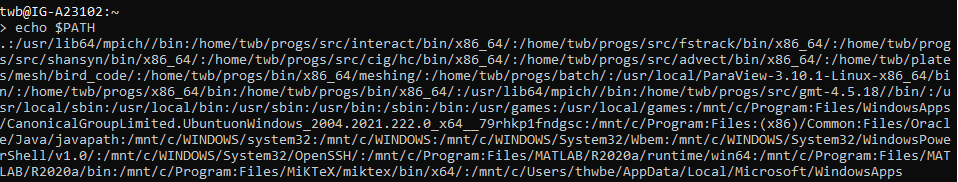 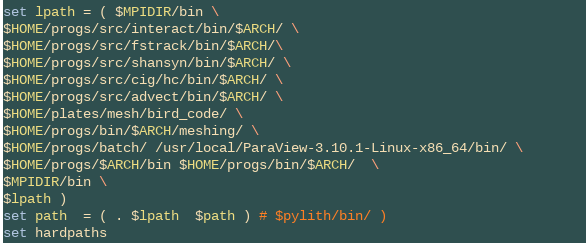 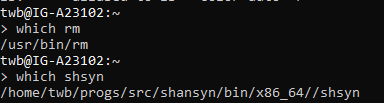 Shells: Job control
ps: list currently running processes
jobs: list current jobs (processes started from shell in background)
running commands in background
emacs & (or: emacs; CTRL-Z; bg)
echo mybigjob.exe | nohup (don't quit with shell)
kill %2 (kill the second job running, % are job IDs)
kill -KILL 12344 (kill process with PID 12344)
top: show machine load
Shells: Job control example
becker@jackie:~ > ps
  PID TTY          TIME CMD
 1758 pts/5    00:00:00 tcsh
 2500 pts/5    00:00:00 ps

becker@jackie:~ > ps aux | tail

becker    1413  0.0  0.0  4348 1004 ?        S    15:10   0:00 /bin/sh /usr/bin/realplay /tmp/youfm_cms.ram
becker    1418  3.2  1.1 79664 12000 ?       Sl   15:10   3:24 /usr/local/RealPlayer/realplay.bin /tmp/youfm_cms.ram
becker    1420  0.0  0.5 25720 5260 ?        S    15:10   0:00 /usr/local/RealPlayer/realplay.bin /tmp/youfm_cms.ram
becker    1421  0.0  0.5 25720 5260 ?        S    15:10   0:00 /usr/local/RealPlayer/realplay.bin /tmp/youfm_cms.ram
becker    1642  0.0  0.1  5200 1776 pts/3    Ss+  16:03   0:00 -csh
becker    1703  0.0  0.1  6624 1764 pts/4    Ss+  16:08   0:00 -csh
becker    1758  0.0  0.1  5328 1984 pts/5    Ss   16:14   0:00 -csh
becker    1888  0.0  1.6 27332 17228 ?       S    16:26   0:01 /usr/lib/acroread/Reader/intellinux/bin/acroread -display :0.0 -name main -visual default +useFrontEndProgram -xrm *useNullDoc:false -progressPipe 3 -xrm *noPrivateColormap:true -xrm *exitPipe:4
becker    2501  0.0  0.0  3032  772 pts/5    R+   16:54   0:00 ps aux
becker    2502  0.0  0.0  4212  532 pts/5    R+   16:54   0:00 tail


becker@jackie:~ > kill 1413
...
Shells: Cluster job control
on large, parallel machines one typically runs batch schedulers or queing systems
this allows distributing jobs and utilizing resources efficiently
PBS
qsub myjob.exe -tricky_options -q large
qstat | grep $USER
qdel job-ID
SLURM (TACC)
sbatch
squeue
scancel
Shells: Parallel processing
#!/bin/bash


...

process file1 &
process file2 &
process file3 &

wait

...
Shells: Job automation
at
echo "echo It\'s 1 a clock and time for lunch" |\ 
at 1pm
cron crontab file, crontab -l, crontab -r
#              field          allowed values
#              -----          --------------
#              minute         0-59
#              hour           0-23
#              day of month   0-31
#              month          1-12 (or names, see below)
#              day of week    0-7 (0 or 7 is Sun, or use names)
# every day at 5am, check my calendar
4 5 *  * * $HOME/progs/batch/check_calendar
# every Sun night at 4am, clean the tmp directory (WARNING!)
17 4 *  * Sun rm -rf $HOME/tmp/* 2> /dev/null
# every week, 6pm Sa backup the home directories
15 18 * * Sat $HOME/progs/batch/backup_home_rsync 0
Network commands
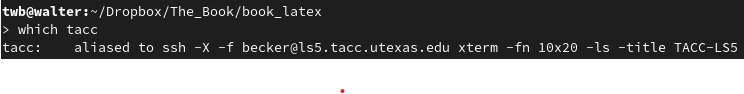 ssh: log into a different machine
ssh –p 2222 twb@walter.ig.utexas.edu
can set this up to avoid having to type password (private / public key authorized_keys)

 
scp: copy files
scp –P 2222 file.dat twb@walter.ig.utexas.edu:~/tmp/
scp –P 2222 twb@walter.ig.utexas.edu:~/tmp/\* .
ping: check connection speed/status
wget: download files/directories from the web
wget -r --no-parent --reject "index.html*" http://topodata.org/data/
curl: download large files, allowing for interruptions in connection
UNIX tools: compression and dealing with big files
gzip: compress ASCII files, which can be huge, to binary
compress: gzip file
uncompress: gunzip file.gz
can write gzipped from within C, can use gunzip on the fly (zcat): this allows using nice ASCII tools such as awk while storing things compactly
bzip2: smaller files, takes longer
UNIX tools: dealing with big and lots of files
tar: combine lots of files into an archive
tar --create --verbose --compress --file my_dir_cfiles.tgz \ dir/*.c
gunzip my_dir_cfiles.tgz 
tar tf my_dir_cfiles.tar
tar xf my_dir_cfiles.tar 
rsync: copy file systems (for backup)
UNIX tools: storage and backup
Unison file synchronizer (to sync laptop and workstation)







backup all the time (it's easy to screw up big time), or have your admin backup for you
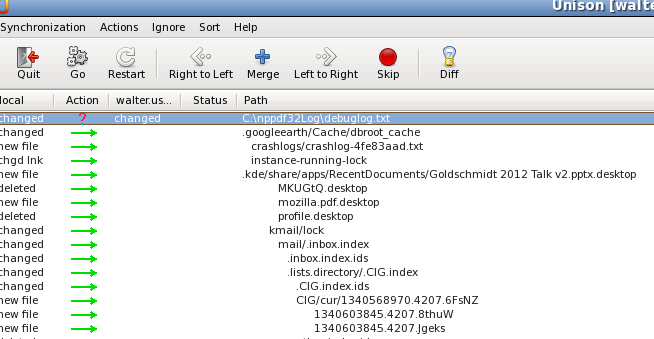 Please don't forget to backup
UNIX tools: A few tricks
unpacking on the fly:
gunzip -c newsoftware.tgz | tar xv
interpreting commands on the fly:
echo $variable_a `cat file.dat | gawk -f mean.awk`
tcsh interactive functionality:
foreach f ( *.ps)
convert $f  $f:r.gif
end
Software installation
Package managers
Fedora: yum
Ubuntu: apt-get
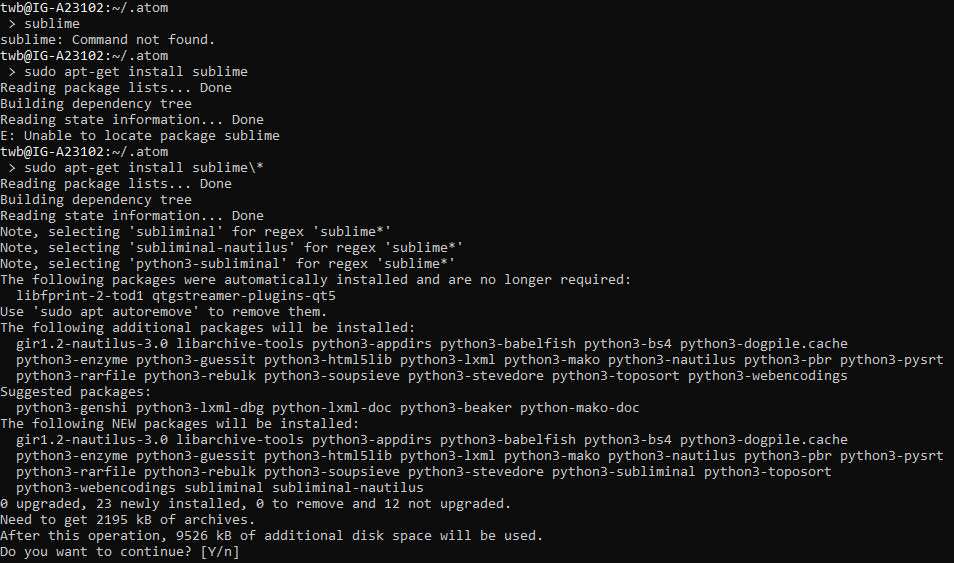 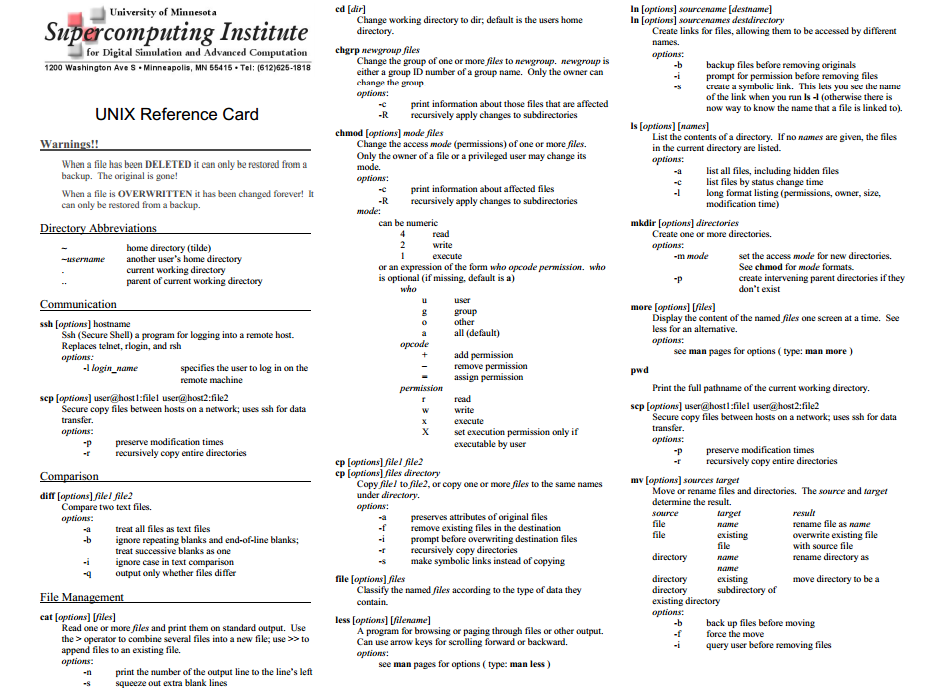 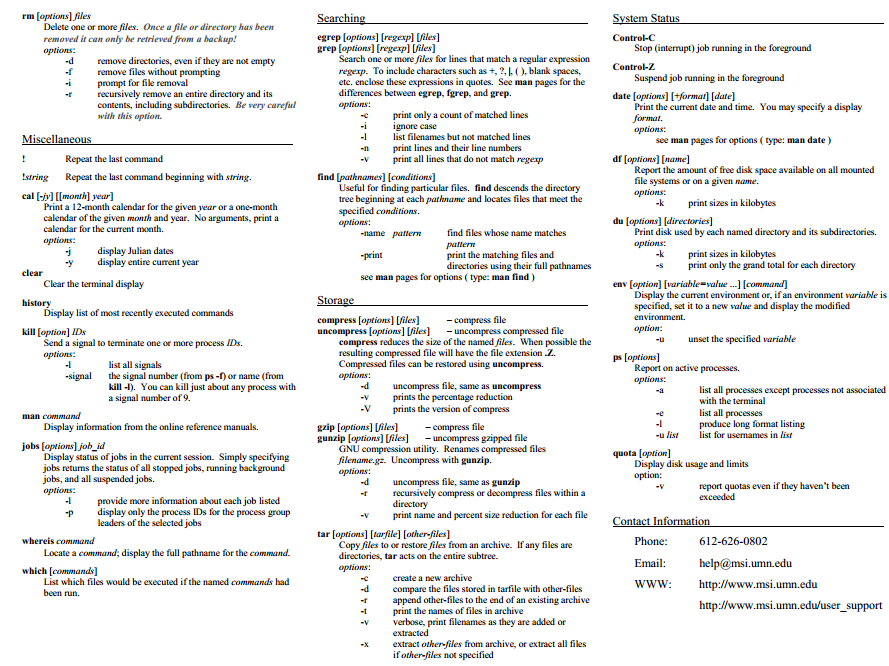 UNIX: UNIX/LINUX references
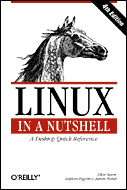 UNIX reference card
Robbins: UNIX in a nutshell
Siever at al: LINUX in a nutshell
Online list of UNIX commands
Local computing center documentation and lecture notes
google on UNIX: commands, shell scripts, EMACS, awk, ...
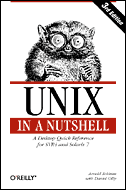 Scripts: Scripts and GUIs
scripts are the opposite of point-and-click
need to work hard once to generate template
benefit forever if you want to produce more products (e.g. plots) using different parameters, or if the data has changed
automate research galore (needed to explore parameter space)
scripts can serve as documentation of steps taking to analyse data and produce results
scripts can help with reproducibility
Scripts: An example script
#!/bin/bash
#
# run run_fstrack for different models
#
models=${1-"pmDsmean_nt pmDnngrand_nt saf1 saf2 saf3 "}
strains=${2-"2 1 0.5"}

# PBS queues to use
q1="becker64";q2="scec"

c=0
for m in $models;do
    cd $m
    for s in $strains ;do
			if [ $c -eq 1 ];then
	    			queue=$q1;c=0
			else
	    			queue=$q2;c=1
			fi
			# regional
			../run_fstrack 1 0 0 0 $s 1 2 1 -14 0 60 "" 1 $queue
		done
    cd -
done
Scripts: Visual scripting languages:Tcl/TK (e.g. iGMT), GTK, Tkinter, Qt
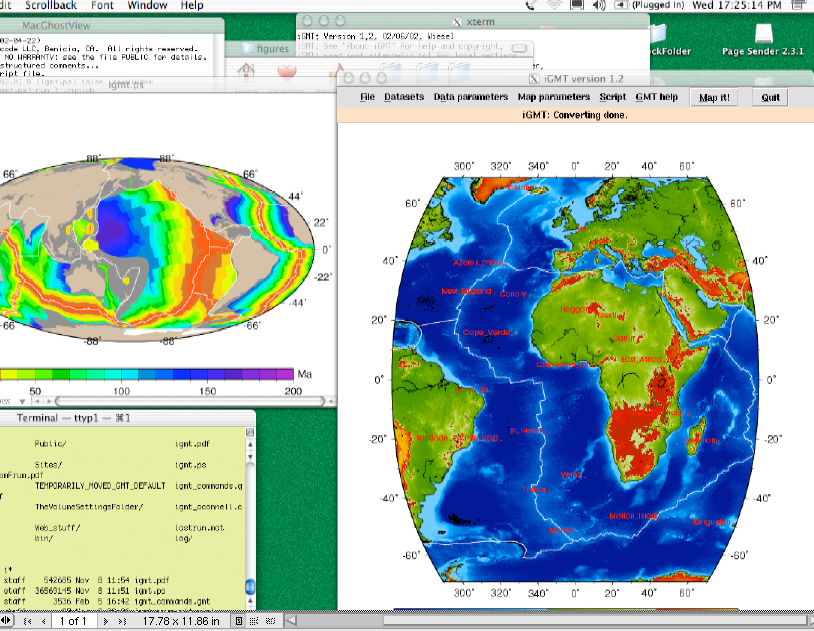 GUIs: Python and Gtk: SEATREE
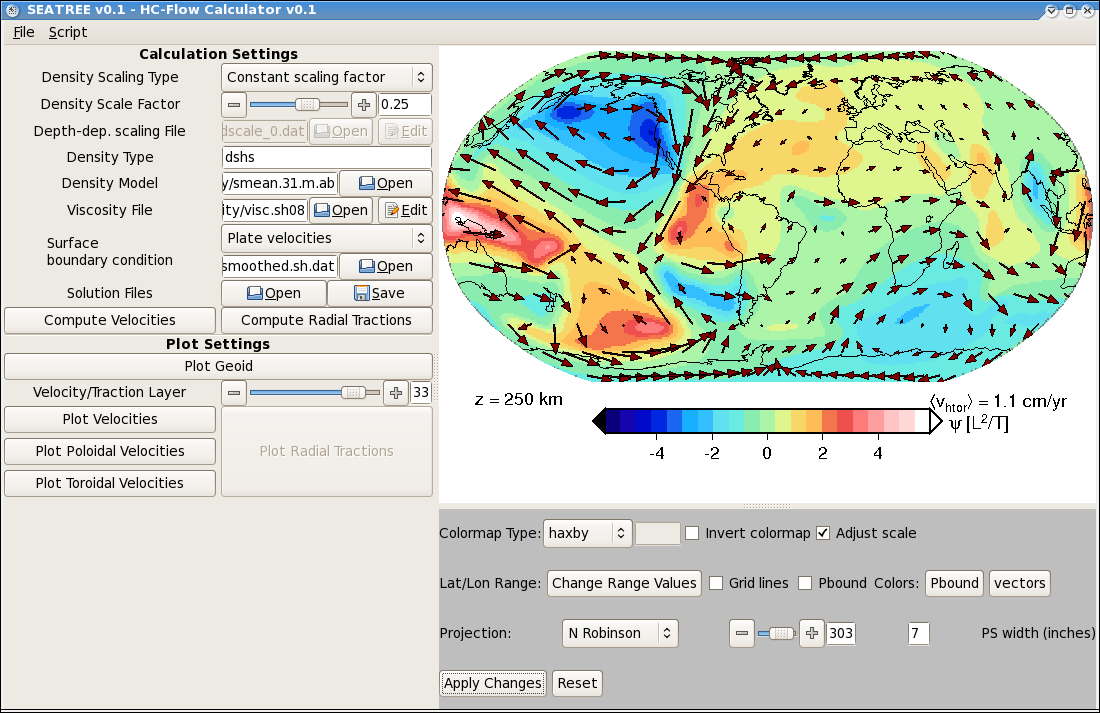 Scripts: scripting languages
Shells: csh, tcsh, bash, zsh
Data processing: perl, awk, sed
Python
Julia, Matlab
Tk, TclTk, Gtk (don’t write GUIs)
Scripted programs
Gnuplot
GMT 
Paraview
Script whenever you can (because you'll want to reproduce things exactly)
Scripting
Can be the way to go if individual processing steps are not time-sensitive
If speed is an issue, need to compile from higher level language such as script
For basic LINUX automatization tasks, bash and awk are very useful
Python seems to be a nice middle ground for some advanced projects
Julia more powerful
Bash script programming
#!/bin/bash
#
# run run_fstrack for different models
#
models=${1-"pmDsmean_nt pmDnngrand_nt saf1 saf2 saf3 "}
strains=${2-"2 1 0.5"}

# PBS queues to use
q1="becker64";q2="scec"

c=0
for m in $models;do
    cd $m
    for s in $strains ;do
		if [ $c -eq 1 ];then
	    		queue=$q1;c=0
		else
	    		queue=$q2;c=1
		fi
		# regional
		../run_fstrack 1 0 0 0 $s 1 2 1 -14 0 60 "" 1 $queue
	done
    cd -
done
Bash scripting
Command line arguments
file=${1-”tmp.grd”}
If, case statements
if [[ $file = ”tmp.ps” && $i -eq 1 ]];then
...
fi 
Loops
while [ $i -le $n ];do
...
((i=i+1))
done
Bash scripting
Command evaluation
variable = `grd2max $file.grd`
where grd2max is another script:
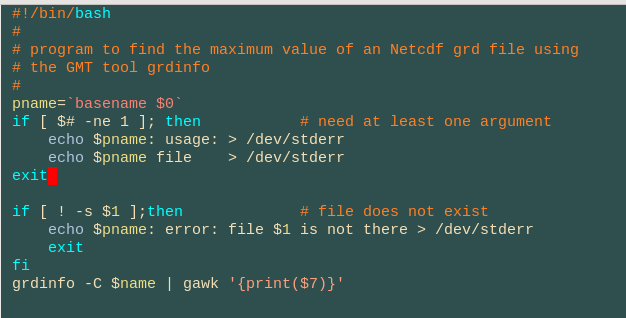 Bash scripting
Functions
Traps
tmpn=`mktemp`
trap "rm -f $tmpn*" EXIT
Problems:
Sensitive to white space (if [ $i -eq 5] won't work)
Usually only deals with integers (= vs. -eq comparison)
((i=k+j)) works if $i, $k, $j are integers
zsh can deal with floating point numbers
Experimentation time 1/2
Write a script that outputs:
1
2
3
4
5
OK
Write a script that works such that (replace USER with user’s name!)

>hello_user.sh

Hello USERNAME!

Your home is: /home/USER

Today's date is: Sun Jun 24 18:19:42 CDT 2012
Write a script that takes input n 
myscript n
and writes
1
2
...
n
OK
Computing fundamentals
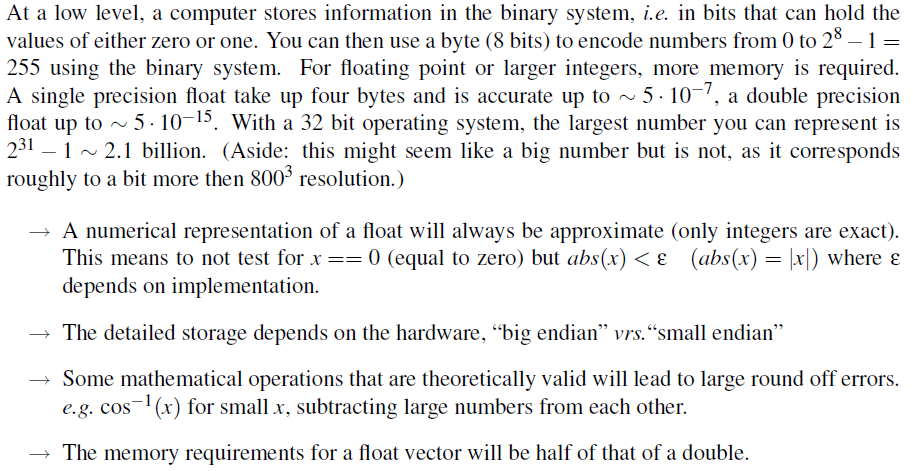 Memory
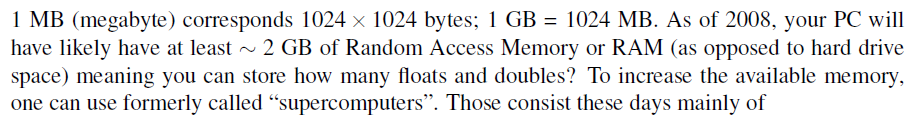 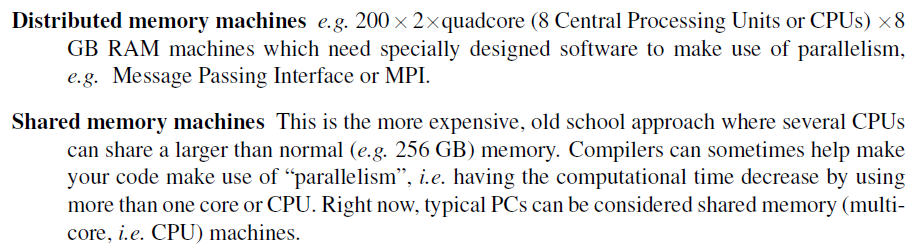 Elements of a computer program
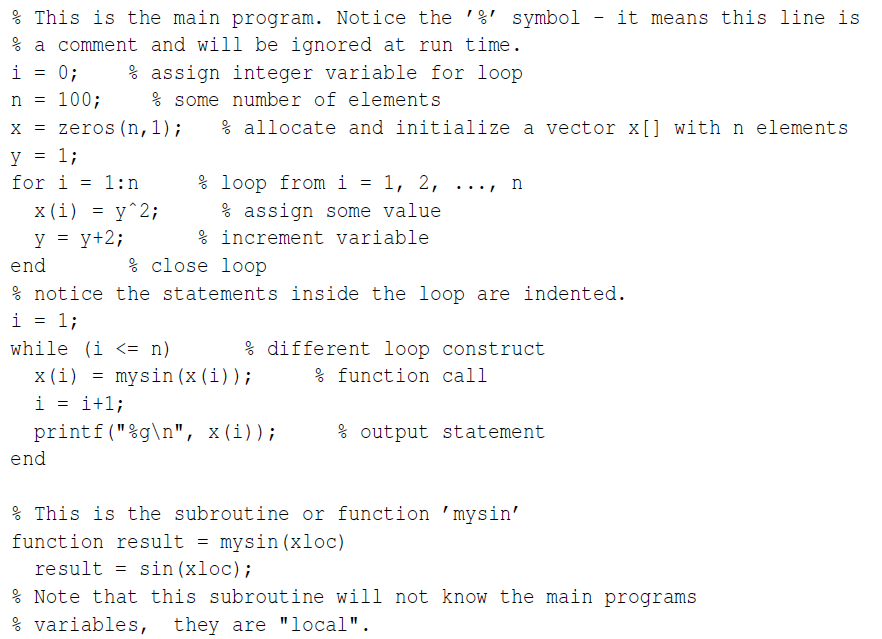 Programming philosophy
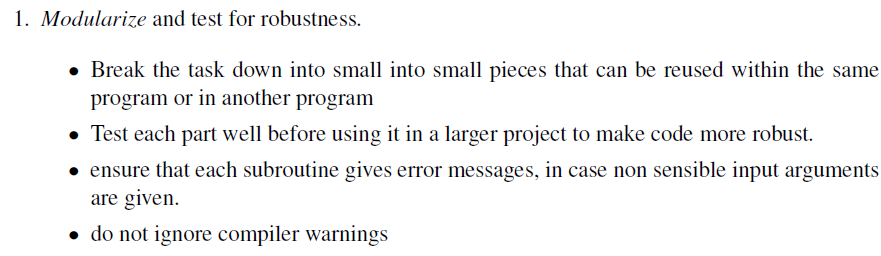 Programming philosophy
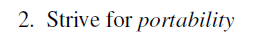 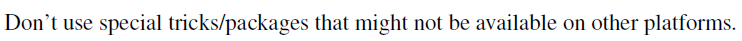 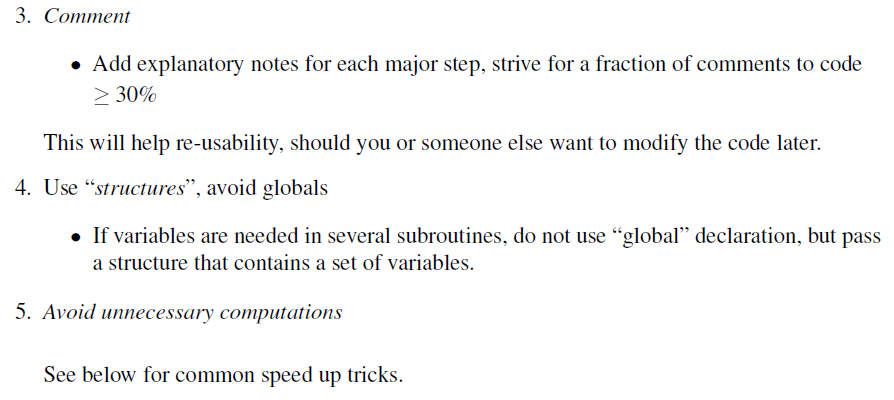 Programming philosophy
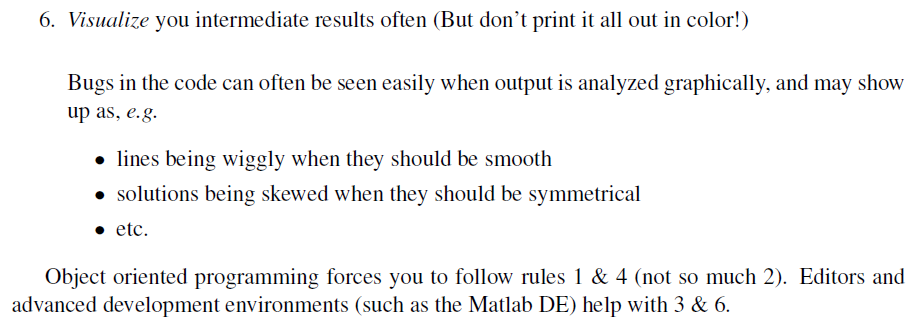 Programming: Philosophy
strive for transparency by commenting and documenting the hell out of your code
create modularity by breaking tasks into reusable, general, and flexible bits and pieces
achieve robustness by testing often
obtain efficiency by avoiding unnecessary computational operations (instructions)
maintain portability by adhering to standards
   D. Knuth: The art of computer programming
Tuning: How to design good code
strive for transparency, modularity, robustness, efficiency, portability
benchmark (verify) and test (unit testing)
document
make things sharable (no funny stuff) 
share. open is good (at least for finding bugs)
Tuning: How to design efficient code
watch array ordering in loops x[i*n+j] 
avoid things like: 
f1=cos(x)*sin(y);f2=cos(x)*cos(y); 
use BLAS, LAPACK, PetSC –other libraries
experiment with compiler options which can turn good (readable) code into efficient
look into hardware optimized packages
design everything such that you can run in parallel (0th order) on one file system
parallelize
Programming: Traditional languages in the natural sciences
Fortran: higher level, good for math
F77: legacy, don't use (but know how to read)
F90/F95: nice vector features, finally implements C capabilities (structures, memory allocation)
C: low level (e.g. pointers), better structured
very close to UNIX philosophy
structures offer nice way of modular programming, see Wikipedia on C
I recommend F95, and use C happily myself
Programming: Some Languages that haven't made it to scientific computing
C++: object oriented programming model
reusable objects with methods and such
can be partly realized by modular programming in C
Very few codes use it (Aspect one example)
Java: what's good for commercial projects (or smart, or elegant) doesn't have to be good for scientific computing
Concern about portability as well as general access
Programming: Compromises
Python
Object oriented
Interpreted
Interfaces easily with F90/C
Numerous scientific packages
Julia
Powerful, easy to parallelize, interfaces with GPUs
Programming: Other interpreted, high-abstraction languages for scientists
Bash, awk, zsh, python: script languages
Bash: A shell can be scripted
AWK: interpreted C, good for simple data processing
Matlab (or octave), Julia
language is some mix between F77 and C, highly vectorized
might be good enough (or perfect) for your tasks
interpreted (slower), but can be compiled
IDL: visualization mostly, like Matlab
Mathematica: symbolic math mostly
Programming: Trade-offs for scientific computing
abstraction, 
convenience
Bash, awk
Java
python
Matlab
Julia
F95
C
F77
assembler
efficiency, 
speed
Programming: Most languages need to be compiled to assembler language
$(F77) $(FFLAGS) -c main.f -o main.o
there are standards, but implementations differ, especially for F77/F90/F95, not so much for C
the compiler optimization flags, and the choice of compiler, can change the execution time of your code by factors of up to ~10, check out some example benchmarks for F90
the time you save might be your own
don't expect -O5 to work all the time
AWK programming
In many ways, like C
Very useful for small computations, in particular when operating on ASCII tables
Based on line by line processing
$1, $2, $3… $(NF) are the column entries
echo 5 6 7 | gawk '{print($2*$3)}'  will return 42
Knows math (sin,cos,atan2,…)
Knows string functions (match, gsub, ….)
AWK programming
Special variables
NR
NF
FILENAME
FS
AWK programming
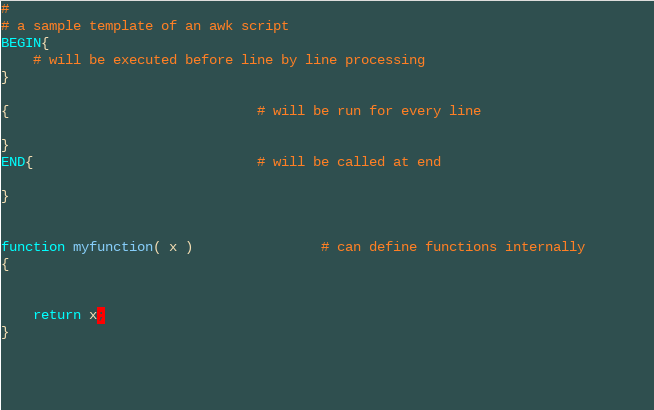 Experimentation time 2/3: write an awk script that computes the mean of a data set in an ASCII fileextra credit: allow for selection of the column
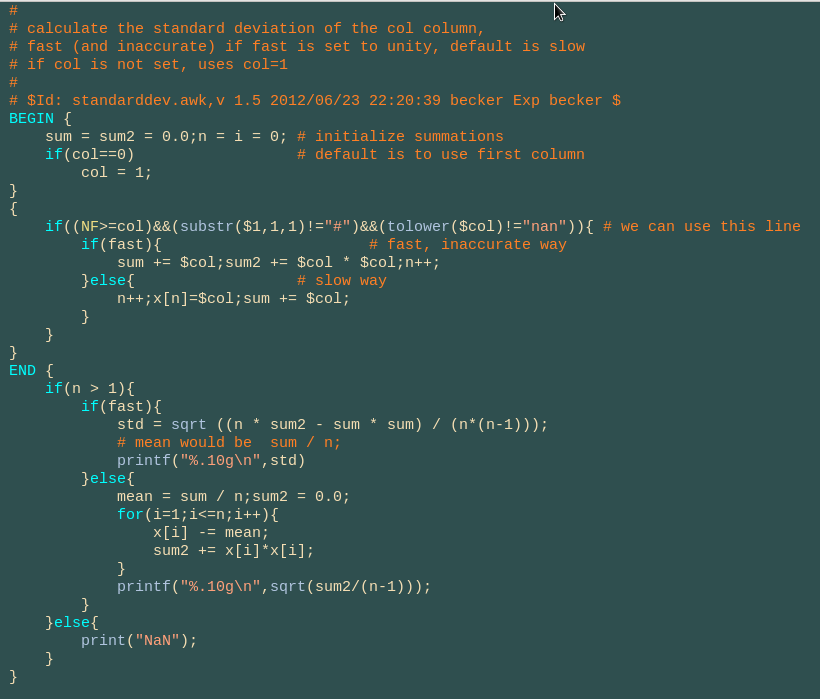 AWK programming
Tuning: How to design efficient code
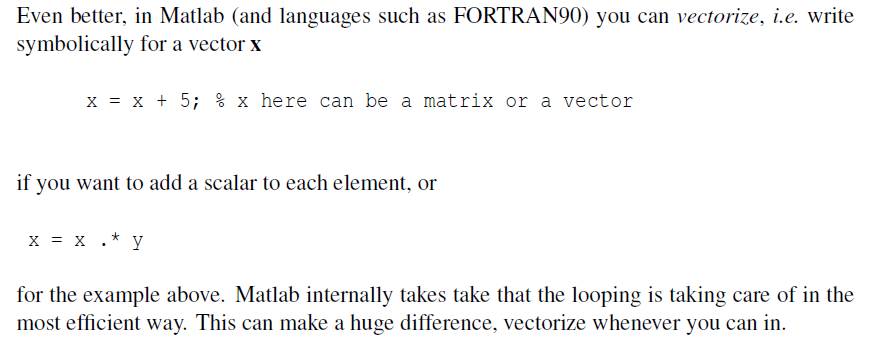 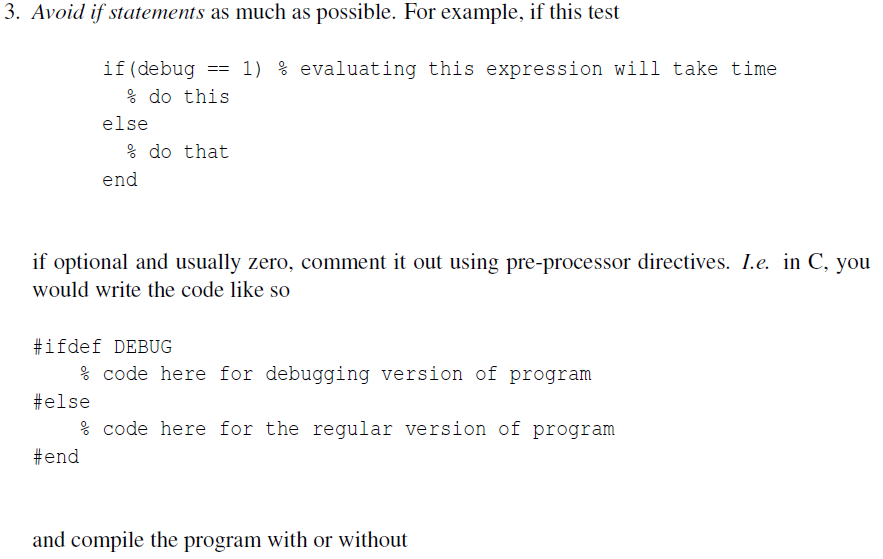 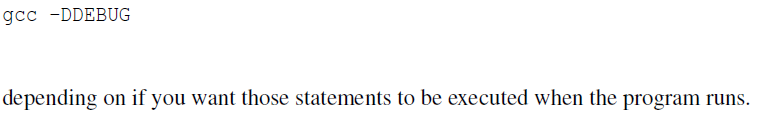 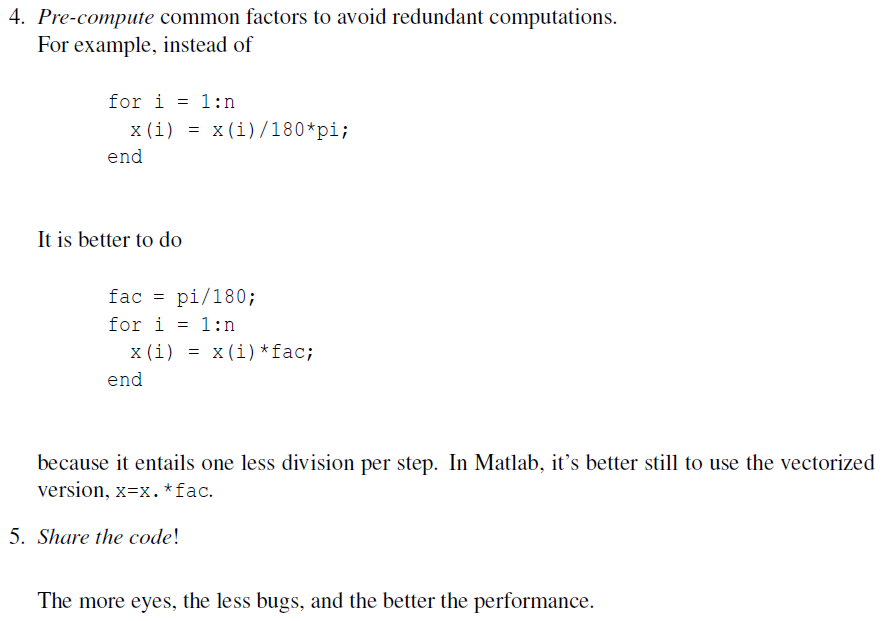 Tuning: How to design efficient code
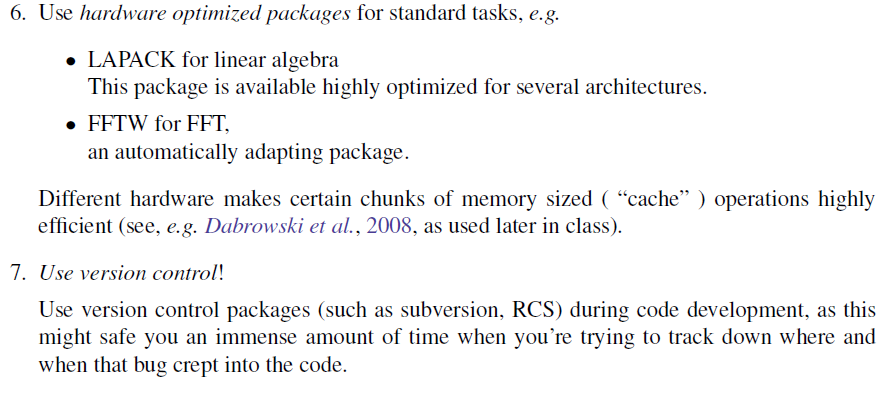 Tuning: How to design efficient code
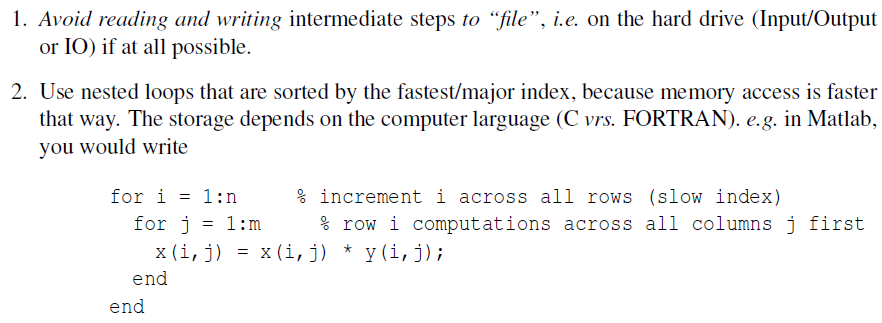 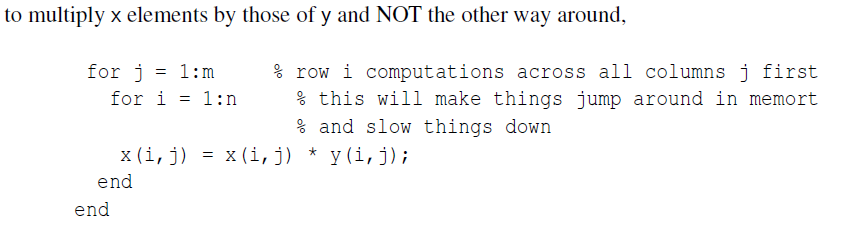 Tuning: Tuning programs
use compiler options, e.g. (AMD64 in brackets)
GCC: -O3 -march=pentium4 (-m64 -m3dnow -march=k8) -funroll-loops -ffast-math -fomit-frame-pointer
ifc: -O3  -fpp -unroll -vec_report0
PGI: -fast -Mipa (-tp=amd64)
use profilers to find bottlenecks
use computational libraries
Algorithms: Collection of subroutines: Numerical recipes
THE collection of standard solutions in source code
usually works, might not be best, but OK
NR website has the PDFs, I recommend to buy the book
criticism of numerical recipes
website on alternatives to numerical recipes
use packages like LAPACK, if possible
else, use NR libraries but check
MATLAB wraps NumRec, LAPACK & Co.
Tuning: Linear algebra packages, examples
EISPACK, ARPACK: eigensystem routines
BLAS: basic linear algebra (e.g. matrix multiplication)
LAPACK: linear algebra routines (e.g. SVD, LU solvers), SCALAPACK (parallel)
parallel solvers:  MUMPS (parallel, sparse, direct), SuperLU
PETSc: parallel PDE solvers, a whole different level of complexity
Tuning: Examples for some other science  (meta-)packages
netlib repository
GNU scientific library
GAMS math/science software repository
FFTW: fast fourier transforms
hardware optimized solutions
ATLAS: automatically optimized BLAS (LAPACK)
GOTO: BLAS for Intel/AMD under LINUX
Intel MKL: vendor collection for Pentium/Itanium
ACML: AMD core math library
Experimentation time 3/3 - AssignmentDownload the ISC-GEM-CAT file and write an awk script that extracts lon-lat-depth-magnitude for a given time interval, say 2000/01 – 2010/12
Other material
C-Programming
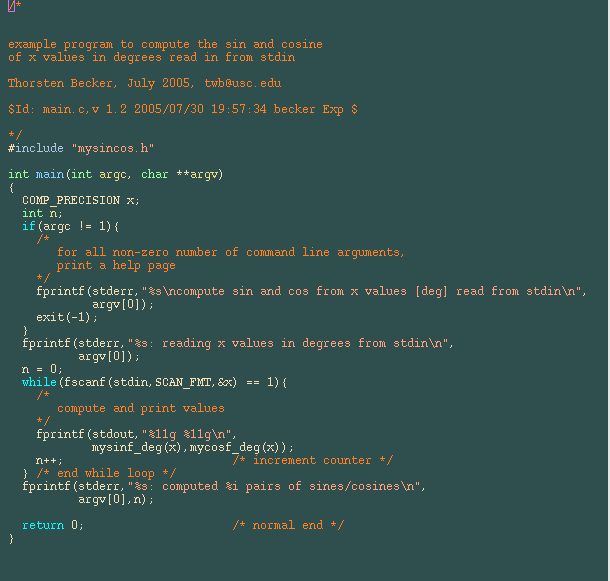 Exampleproject:main.c
C-Programming
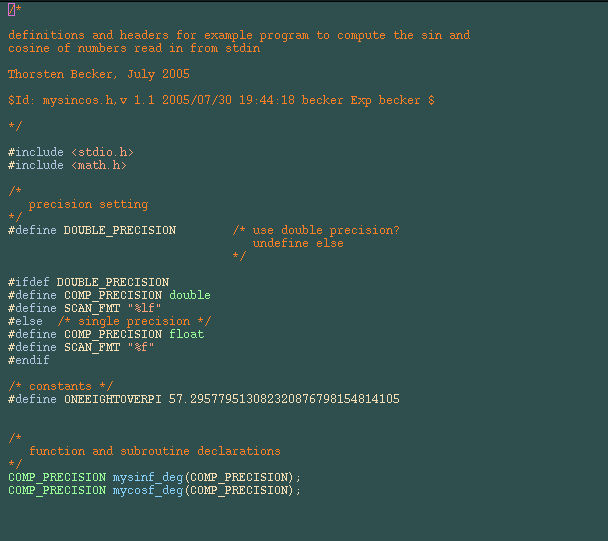 Exampleproject:mysincos.h
C-Programming
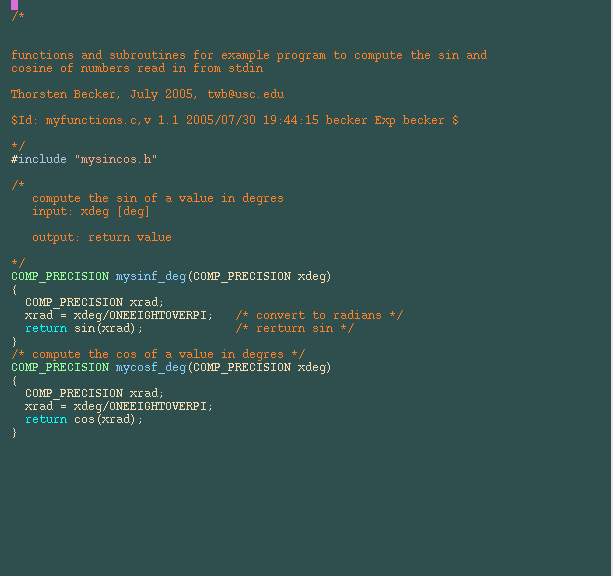 Exampleproject:myfunctions.c
Building: How to compile the example project
becker@jackie:~/dokumente/teaching/unix/example > 
ls
bin/  main.c  makefile  myfunctions.c  mysincos.h  objects/  RCS/

becker@jackie:~/dokumente/teaching/unix/example > 
cc main.c -c

becker@jackie:~/dokumente/teaching/unix/example > 
cc -c myfunctions.c

becker@jackie:~/dokumente/teaching/unix/example > 
cc main.o myfunctions.o -o mysincos -lm

becker@jackie:~/dokumente/teaching/unix/example > 
echo 0 90 -90 | mysincos
mysincos: reading x values in degrees from stdin
          0           1
          1 6.12303e-17
         -1 6.12303e-17
mysincos: computed 3 pairs of sines/cosines
Building:
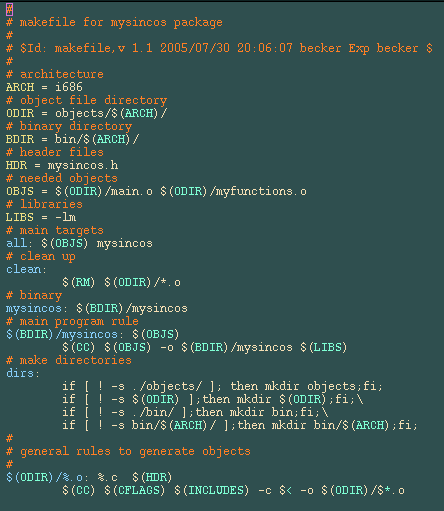 Automating the build process withmake: makefile
Building: Building with make
becker@jackie:~/dokumente/teaching/unix/example > make dirs
if [ ! -s ./objects/ ]; then mkdir objects;fi;
if [ ! -s objects/i686/ ];then mkdir objects/i686/;fi;\
if [ ! -s ./bin/ ];then mkdir bin;fi;\
if [ ! -s bin/i686/ ];then mkdir bin/i686;fi;
becker@jackie:~/dokumente/teaching/unix/example > make
icc -no-gcc -O3  -unroll -vec_report0 -DLINUX_SUBROUTINE_CONVENTION  -c main.c \
-o objects/i686//main.o
icc -no-gcc -O3  -unroll -vec_report0 -DLINUX_SUBROUTINE_CONVENTION  -c myfunctions.c \
-o objects/i686//myfunctions.o
icc objects/i686//main.o objects/i686//myfunctions.o -o bin/i686//mysincos -lm
becker@jackie:~/dokumente/teaching/unix/example > make
make: Nothing to be done for `all'.
becker@jackie:~/dokumente/teaching/unix/example > touch main.c
becker@jackie:~/dokumente/teaching/unix/example > make
icc -no-gcc -O3  -unroll -vec_report0 -DLINUX_SUBROUTINE_CONVENTION  -c main.c \
-o objects/i686//main.o
icc objects/i686//main.o objects/i686//myfunctions.o -o bin/i686//mysincos -lm
Building: Version control
RCS, SCCS, CVS, SVN, git: tools to keep track of changes in any documents, such as source code or HTML pages
different versions of a document are checked in and out and can be retrieved by date, version number etc.
I recommend using github for everything
Building: Version control is worth it
small learning curve, big payoff
EMACS can integrate version control, make, debugging etc. consistently and conveniently
opening files, checking in/out can be done with a few keystrokes or menu options
Building: EMACS modes
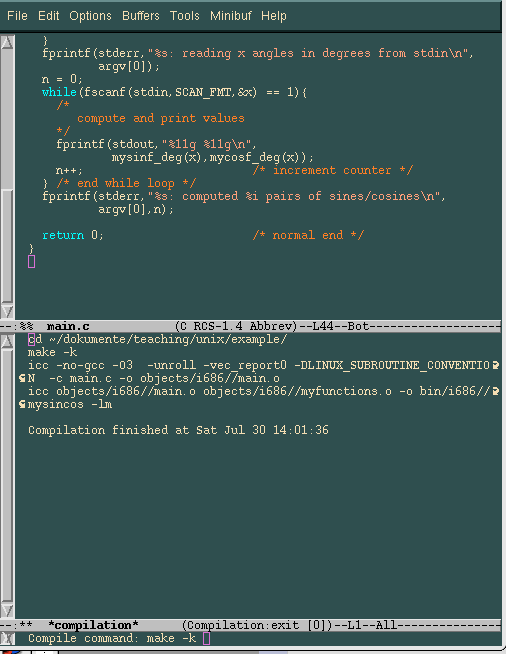 EMACS is just one example of a programming environment
e.g. there is a vi mode within EMACS
dotfiles.com on .emacs
IDEs:  Visual Study Code
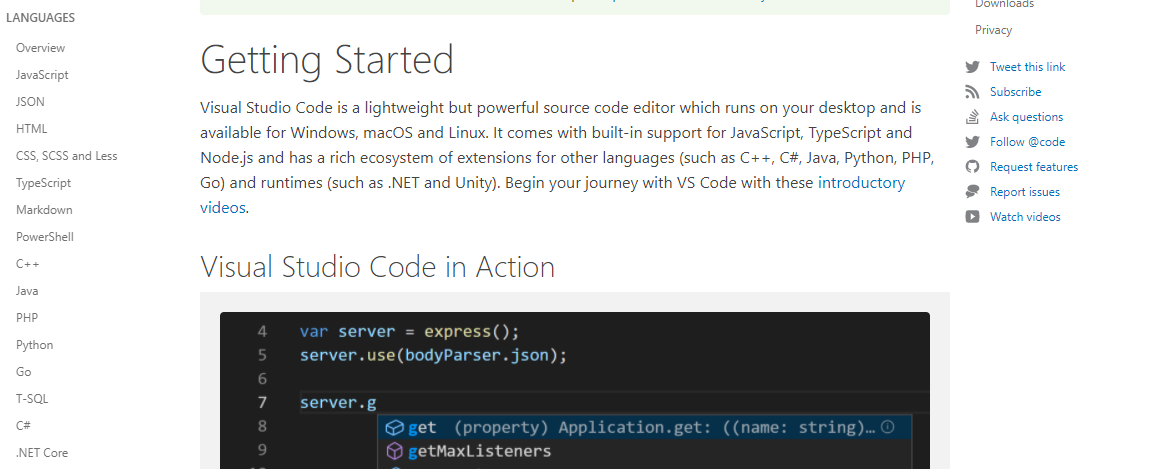 Tuning: Calling F90 from C
some subroutines are Fortran functions which you might want to call from C
this works if you pointerize and flip
call func(x) real*8 x as func(&x) from C
storage of x(m,n) arrays in Fortran for x(i,j) is            x[j*m+i] (fast rows) instead of x[i*n+j] (fast columns) 
C x[0,1,2,...,n-1] will be x(1,2,...,n) in Fortran
don't pass strings (hardware dependent)
BTW: Fortran direct binary I/O isn't really binary
Algorithms: Take a class or read a book on inverse theory
Standard texts
Menke (good, hands on, expensive)
Parker (mathematical)
Newer texts
Gubbins
Tarantola
Class notes
Marc Spiegelman's MMM: great for PDEs
WHOI 12.747 class notes on with focus on geoscience and oceanography (encompasses some of the Numerical Recipes material)
Visualization: General 2-D
matlab, octave, IDL, and 1000 others
I recommend:
GNUPLOT: nice 2-D PS plots, scriptable
plot 'a.dat' using 1 : ($3/10) title 'data' w lp
GMT: made for mapping, but can produce outstanding quality EPS figures (with some work)
Matplotlib for python
those are script driven programs, no real GUI (but there is iGMT and some stuff for gnuplot)
both are available as C source code
Visualization: Geographic data
matlab, IDL, and GIS systems
Free matlab interfaces to python matplotlib
Low level routines (proj etc.)
I recommend:
GMT: tons of projections, tool of choice for professional quality plots
I use GMT even for x – y plots
iGMT: can help you obtain initial scripts to modify by hand later
Link to my PDF lecture notes on GMT
Visualization: 3-D
Commercial
Matlab
IDL (not so good)
free software with available source code:
paraview: VTK based parallel tool
I recommend paraview 
There is plenty of stuff around (don't write your own)